المعلم ورسالته في التربية الأخلاقية
مقرر الأصول الفلسفية
الفرقة الثالثة تربية فنية
أ.د/ محمد جابر محمود
قسم العلوم التربوية والنفسية
محاضرة الأسبوع الثاني
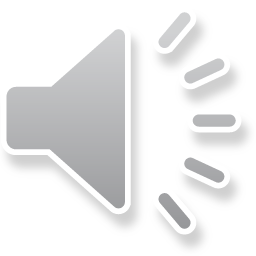 معني القيم
القيمة تعني الشيء الثمين، وبالتالي فالقيم تشير إلى كل شىء غالى ثمين في حياة الفرد، ونحن هنا أمام ثلاثة وجهات فلسفية لتفسير القيم هي:
1- إطلاقيه القيم ومثالتيها:
وهذا هو رأي الفلسفة المثالية، التي تري أن القيم أشياء مطلقة لا تحتمل أكثر من معني فهي ثابته في كل وقت وفي أي مجتمع
2- واقعية القيم ونسبيتها:
حيث يرى أصحاب المدرسة الواقعية أن القيم تأخذ معناها من الواقع المعاش وقد تحتمل الاختلاف من مكان لأخر أو من شخص لأخر.
3- وسطية القيم وفضيلتها:
وهذا ما تراه الفلسفة الاسلامية من أن القيم دائماً ما تكون في المنطقة الوسط .
وبالتالي نرى أن القيم وفق وجهات النظر الثالثة السابقة تتصف بي:
1- تتسم بالطابع الرمزي التجريدي
2- أنها تنطوي علي معان راقيه
3- أنها تحتوى علي حرية الاختيار والارادة من قبل الأفراد الذين يتبعونها
4- أنها تكتسب وتتعلم في سياق عملية التنشئة الاجتماعية
5- تتسم بالديمومة والاستمرارية وصعوبة تغيرها
6- مصاحبه ولازمة لفكرة التقدم الحضاري
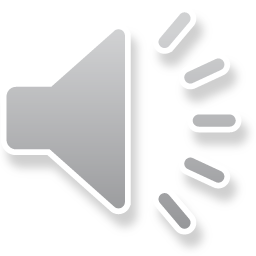 أهم الوظائف التربوية المنوطة بالقيم
1- القيم موجهات للسلوك
فمن خلال القيم يوجه سلوك الفرد ويتحدد اتجاهه
2- القيم تحافظ على حيوية الشخصية وسلامتها:
بمعنى أن القيم تعطي للشخصية قدر من الحيوية وتحافظ على سلامتها وتعطي لها بريقها
3- القيم معايير للحكم على نواتج السلوك:
بمعنى أنه من خلال القيم نستطيع أن نحكم على نواتج السلوك البشرى ويمكن أن نتنبأ به
4- القيم تشكل نمط حياة الأفراد:
بمعني أن صورة حياة الفرد وملامحها الرئيسية تشكلها القيم
5- القيم أداة للنقد الاجتماعي:
فمن خلال القيم يمكن أن نوجه الكثير من النقض الاجتماعي للمجتمع أو الأفراد.
6- القيم تسبغ على الحياة المعنى:
بمعنى أن القيم تعطي لحياة الفرد المعني والقيمة
7- القيم تقضي إلى التكامل الاجتماعي
بمعنى أن القيم دائما ما ترمي إلى إحداث نوع من التكامل الاجتماعي بين الافراد
8- القيم قوة دافعة للتقدم العلمي والنفسي:
فالقيم دائما ما تدعو الى التقدم العلمي واحداث التقدم والنمو النفسي
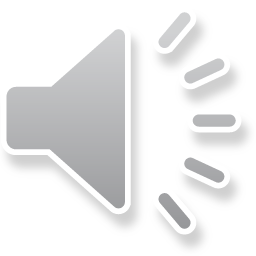 الإطار القيمي والأخلاقي للعملية التربوية
فالعملية التربوية تحكمها القيم في كل جوانبها ومراحلها وذلك علي النحو التالي:
1- الأهداف

2- المحتوى

3- الطريقة

4- التقويم
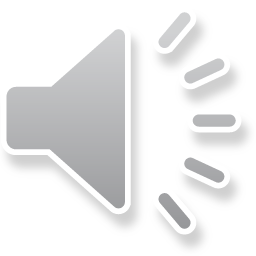 تشخيص حالة القيم في ثقافتنا الحاضرة
اذا حاولنا تشخيص حالة القيم في ثقافتنا الحاضرة سوف نجد القيم التالية:
1- تنمية الوعي بقيمة الوقت والزمن.

2-تنمية الخيال والمغامرة المحسوبة.

3- تنمية التفكير العلمي الناقد.

4- تنمية عناصر الابداع في الشخصية.

5- الوسطية في الأحكام والسلوك.

6- تنمية قيمة البحث عن المعرفة.
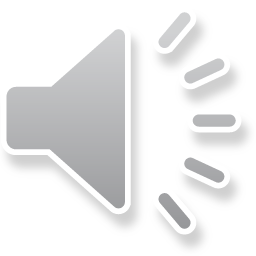